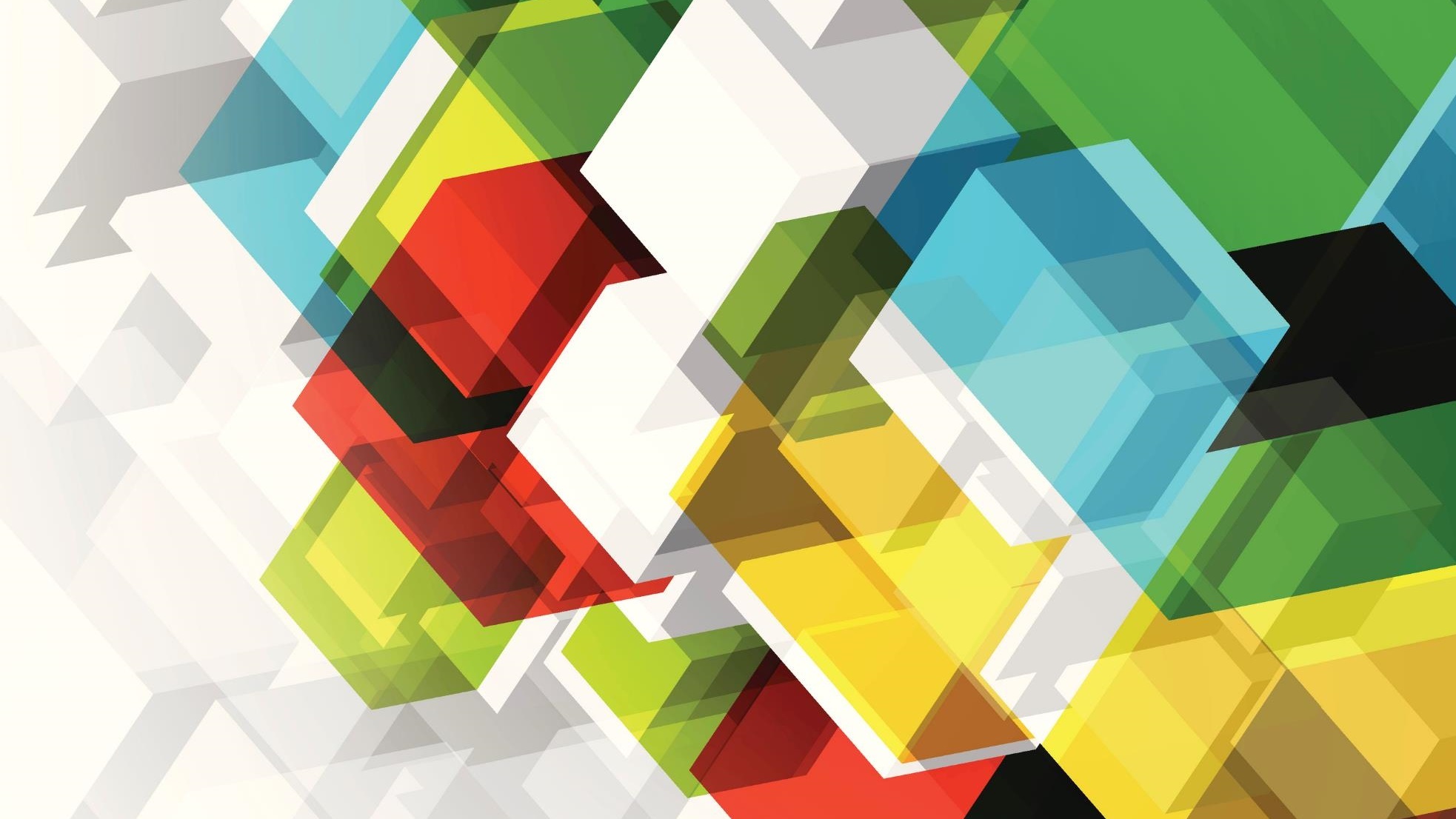 Spelling
Tuesday 19th January 2021
Subject Specific Words
L.I. – I can use different spelling strategies.S.C. – I will review for accuracy.
L,S,C,W & C each word twice.
For the words circled yesterday, record the dictionary definition or pick four words that you don’t use so often for this.
L.I. – I can use different spelling strategies.S.C. – I will review for accuracy.
3. Use the same four words in a super sentences. Be descriptive!